МАДОУ Детский сад №209
Профилактика дисграфии и дислексии у дошкольников с нарушениями речи
[Speaker Notes: Оригинальные шаблоны для презентаций: https://presentation-creation.ru/powerpoint-templates.html 
Бесплатно и без регистрации.]
Группа риска:
1. Леворукий ребенок
2. Переученный правша
3. Ребенок, который посещал логопедическую группу детского сада.. 

4. Ребенок, который не посещал детский сад.
5. Ребенок, в семье которого говорят на двух или более языках.
6. Ребенок, который слишком рано пошел в школу (неоправданно ранее обучение грамоте иногда провоцирует возникновение дисграфии и дислексии.) Происходит это в тех случаях, когда у ребенка еще не наступила психологическая готовность к такому обучению.
7. Ребенок, у которого есть проблемы с памятью, вниманием. К мерам профилактики дисграфии относится целенаправленное развитие у ребенка тех психических функций, которые необходимы для нормального овладения процессами письма и   чтения.
ДИСГРАФИЯ - ЭТО ЧАСТИЧНОЕ  СПЕЦИФИЧЕСКОЕ НАРУШЕНИЕ ПРОЦЕССА ПИСЬМА
ОСНОВНЫЕ  ВИДЫ ДИСГРАФИИ
АРТИКУЛЯТОРНО-АКУСТИЧЕСКАЯ :нарушения звукопроизношения характера 
искажений, замен, пропусков. При письме отражается неправильное
произношение звуков речи.
1
АКУСТИЧЕСКАЯ: трудности при различии фонем близких по звучанию.
смешивают свистящие, шипящие; звонкие, глухие согласные…
2
ДИСГРАФИЯ НА ПОЧВЕ НАРУШЕНИЯ ЯЗЫКОВОГО АНАЛИЗА И СИНТЕЗА: трудности при проведении фонематического, слогового анализа, синтеза, слов в предложении, анализа предложений в тексте ( пропуски , перестановки, повторы)
3
АГРАММАТИЧЕСКАЯ: несформированность лексико-грамматического строя речи. При письме аграмматизмы на уровне слова, словосочетания, предложения, текста.
4
ОПТИЧЕСКАЯ: недостаточная сформированность зрительно-пространственных представлений.
При письме зеркальное написание букв, недописывание элементов, лишние элементы, замены, смешения графически сходных букв.
5
И. Н.Садовникова выделяет следующие направления работы по коррекции дисграфии:
развитие пространственных и временных представлений;
развитие фонематического восприятия и звукового анализа слов;
количественное и качественное обогащение словаря;
совершенствование слогового и морфемного анализа и синтеза слов;
усвоение сочетаемости слов и осознанное построение предложений;
обогащение фразовой речи путем ознакомления их с явлениями многозначности, синонимии, антонимии, омонимии синтаксических конструкций и др.
ДИСЛЕКСИЯ – ЭТО ЧАСТИЧНОЕ  СПЕЦИФИЧЕСКОЕ НАРУШЕНИЕ ПРОЦЕССА ЧТЕНИЯ.
ОСНОВНЫЕ  ВИДЫ ДИСЛЕКСИИ
Фонематическая дислексия (вследствие недоразвития фонематического восприятия, анализа и синтеза). Нарушения чтения,  связанные с недоразвитием слуховой дифференциации оппозиционных фонем: звонкие – глухие, твёрдые – мягкие, свистящие – шипящие; вставки, пропуски, перестановки
1
Семантическая - дислексия, проявляющаяся в нарушениях понимания прочитанных слов, предложений при технически правильном чтении. ( механическое чтение)- вследствие несформированности слогового синтеза, бедности словаря, непонимания синтаксических связей в структуре предложения
2
3
Аграмматическая дислексия - обусловленная недоразвитием грамматического строя речи. При такой дислексии страдает понимание и освоение грамматических форм (категории рода, числа; временные форма глаголов; падежные и личностные окончания слов и т.д.)
4
Оптическая дислексия (вследствие неcформированности зрительно-пространственных представлений) проявляется в трудностях усвоения и в смешениях сходных графических букв и их взаимных заменах.
Мнестическая дислексия (вследствие нарушения речевой памяти, затруднения соотнесения буквы и звука) проявляется в трудности усвоения букв, в их недифференцированных заменах. 
 Дети не могут воспроизвести в определённой последовательности ряд 3-5 звуков или слов, а если и воспроизводят, то нарушают порядок их следования, сокращают количество, пропускают звуки, слова.
5
ОСНОВНЫЕ ЭТАПЫ ПРОФИЛАКТИКИ ДИСГРАФИИ И ДИСЛЕКСИИ
Грамотную письменную речь возможно сформировать только при хорошо развитой устной речи!

Основные этапы профилактики ошибок чтения и письма:

1. Коррекция звукопроизношения. 
2. Развитие фонематических процессов, формирование навыков звукового анализа, синтеза. 
3. редупреждение ошибок чтения и письма на уровне:
-  буквы.
-  слога.
-  слова. 
-  словосочетания.
-  предложения.
-  связной речи.
4. Развитие неречевых психических функций.
Рекомендации родителям.
Работа на уровне буквы.
1. Выкладывание букв из палочек с фиксированием внимания на том, в какую сторону направлена буква, где расположены её элементы и в каком количестве
2. Определение букв, написанных на карточках, где представлены как правильные, так и ложные (зеркальные) буквы.       
3. Ощупывание букв с закрытыми глазами (по бархатной основе бумаги). 
4. Найти недостающие элементы буквы.
- Игра «Буква сломалась»
Сложи элементы так, чтобы получились буквы. Напиши их.
5. Обведение букв по трафарету, шаблону, выкладывание контура буквы семечками, ниточками, проволокой. (Игра «На что похожа буква …?»)
6. Предъявление букв разного шрифта: печатные; прописные; строчная.
7. Определение буквы, «написанной» на спине (пальцем по коже медленно проводится контур буквы), на ладони, в воздухе (с закрытыми глазами, с открытыми глазами).
8. Систематическое придумывание детьми слова на данную букву.
9. Нахождение букв в геометрических фигурах.
10. Поиск букв, наложенных друг на друга.
11. Придумывание слов на данную букву в определенной позиции.
12. Определение букв, которые можно выложить из трех (И, А, П, Н, С, К) и из двух (Т, Г, Х) палочек.
Работа на уровне слога
1. Придумывание слов на заданный слог в определенной позиции.

2. Составление схем слогов с использованием цветных фишек: для гласного звука – красный цвет, для твердого согласного – синий цвет, для мягкого согласного – зеленый цвет.

3 Чтение слогов по таблицам.

4. Составление слога по картинкам с выделением первых звуков, последних, вторых от начала слова и т.д. (Улитка, муравей – УМ – УМный, УМник, УМница)
Работа на уровне слова.
Отгадывание ребусов, кроссвордов
2.  Деление слов на слоги. Отстукивание количества слогов пальчиком по ладошке
3. Подбор слов к слоговым схемам.
4. Подбор слов к заданным схемам с гласными буквами
5. Составление слова с использованием начальных звуков (букв) других слов. (Камень, Озеро, Торт - кот).
6. Работа со словами, имеющими сложную слоговую структуру.
7. Отгадывание загадок.
Работа на уровне предложения.
1. Выделение границ предложений в тексте.
Хлопнуть в ладоши, когда, по мнению ребенка, смысловая фраза закончилась. Взрослый монотонно читает фразы.

2. Соединение частей разорванных предложений:
Падает липкий. Снег громко лает. Шарик.

3. Выделение всех слов в предложении, подсчет их количества и составление нового предложения с тем же количеством слов.

4. Выделение слов и предложений в слитном тексте.
ПАДАЮТЛИСТЬЯДУЕТВЕТЕРЛЬЮТДОЖДИ
Падают листья. Дует ветер. Льют дожди.
Работа на уровне текста.
1. Чтение деформированных текстов, где существительные заменены картинками.
2. Чтение текста с конца.
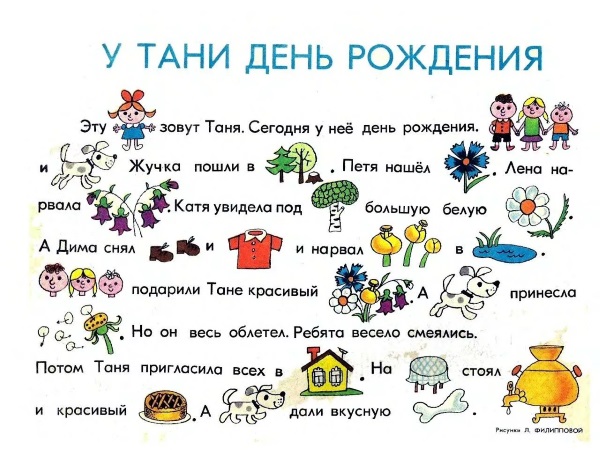